« Уманське диво» – 
парк Софіївка
Тема 7.  Ландшафтне дизайнерське проєктування
Підготувала 
к.п.н. Ольга Гервас
Станіслав Потоцький і Софія Вітт
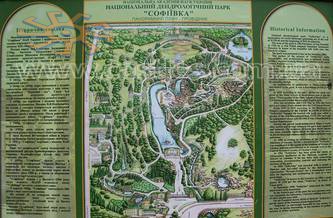 Водограй у «Софіївці». Початок ХХ ст.
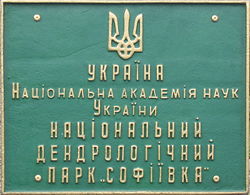 Ахеронтійське озеро
Альтанка «Грибок»
Головний вхід у парк після селевого потоку 1980 року.
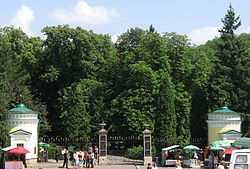 Головний вхід
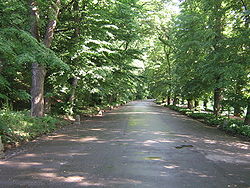 Центральна алея
Будинок творчості вчених
Тарпейська скеля
Павільон Флори
Грот "Грибок"
Фонтан поряд з Головним входом до парку.
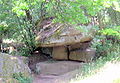 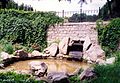 "Срібні джерельця"
Венеціанський міст
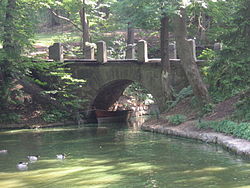 Фонтан «Змія»
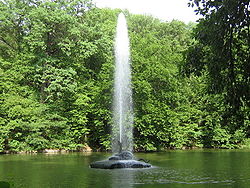 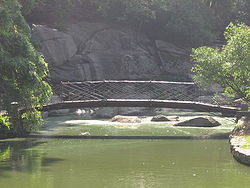 Місток на Площу Зборів
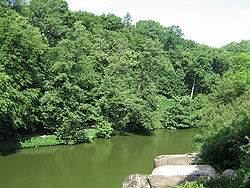 Вид на Нижній став
Грот страху і сумніву
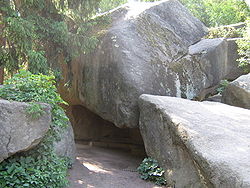 Грот Сцілли
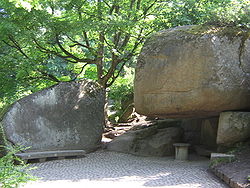 Джерело Іппокрени
Статуя Еврипіда
Паріс
Амур
Усічена колона
"Природа і мистецтво"
Рожевий павільон
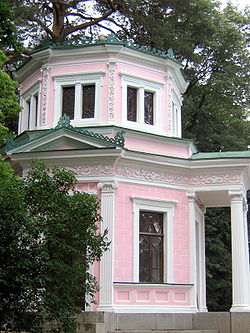 Фазанник
Бюст Сократа
Бюст Платона
Розарій
Китайська альтанка
меморіальний камінь
Пейзажі західної частини
Старий дуб
Схема Англійського парку
Партерний амфітеатр
Партерний амфітеатр взимку 2004
Оранжерея
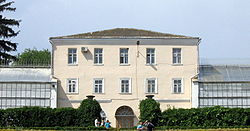 Обеліск «Орел»
Приміщення науково-дослідницької лабораторії
"Сімейне дерево"
Фонтан "Семиструмінь"
Нижня частина скелі Бельбедер
Острів кохання
Грот Венери
Грот Аполона
Грот Каліпсо
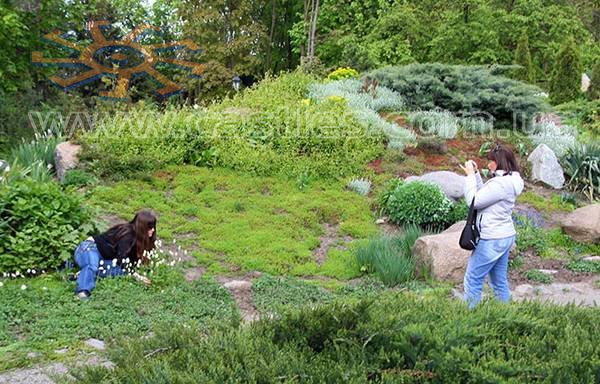 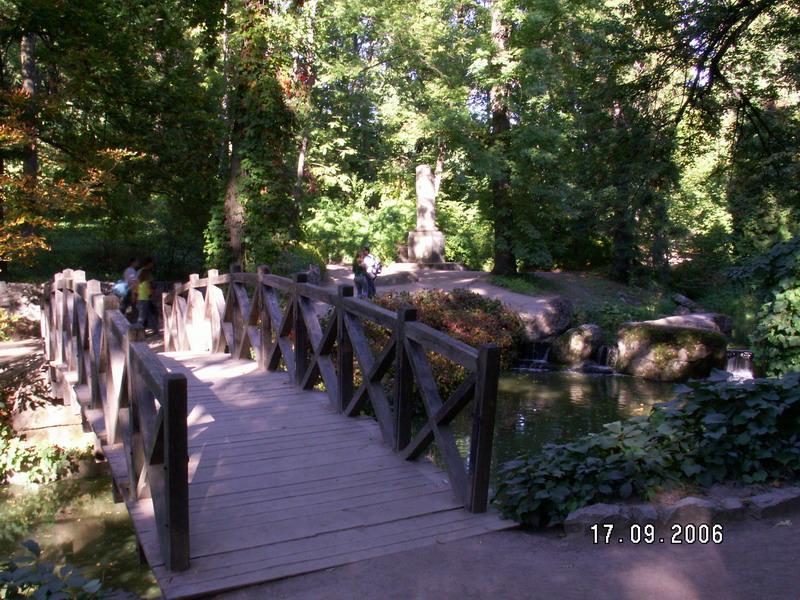 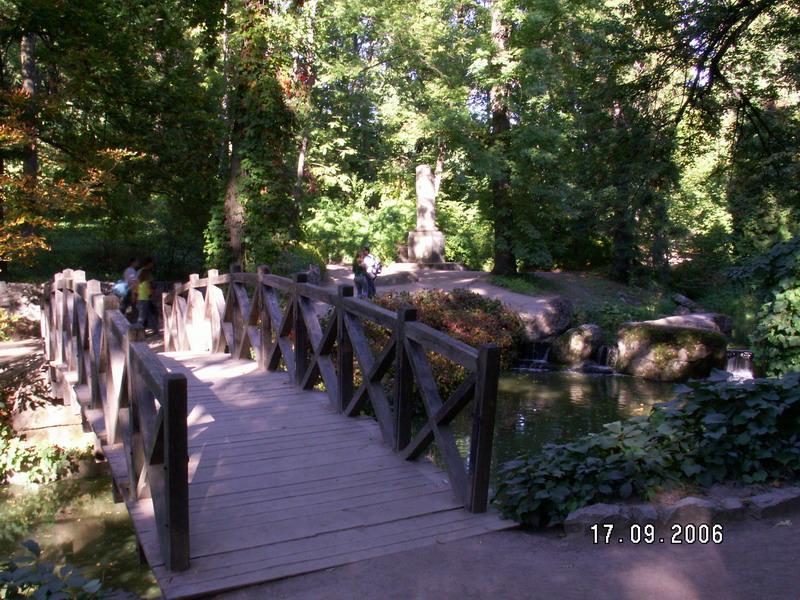 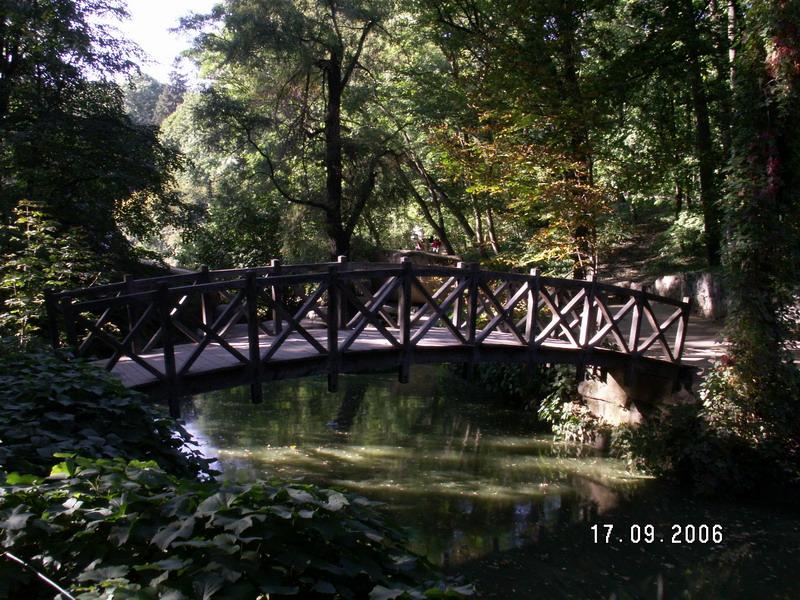 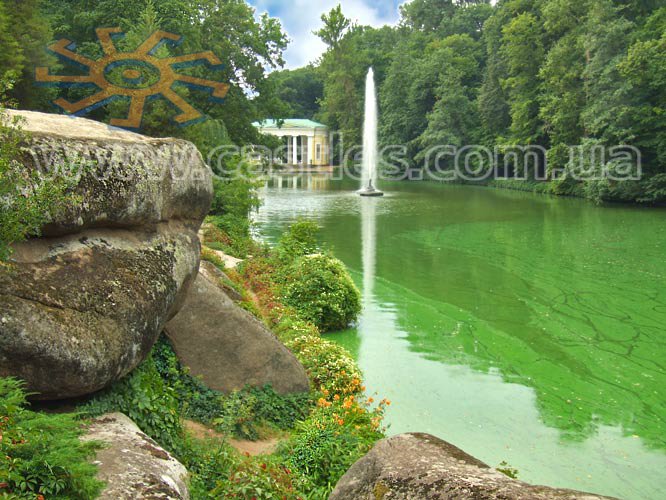 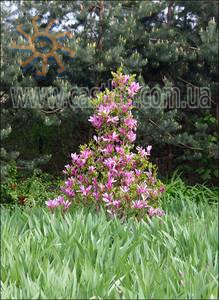 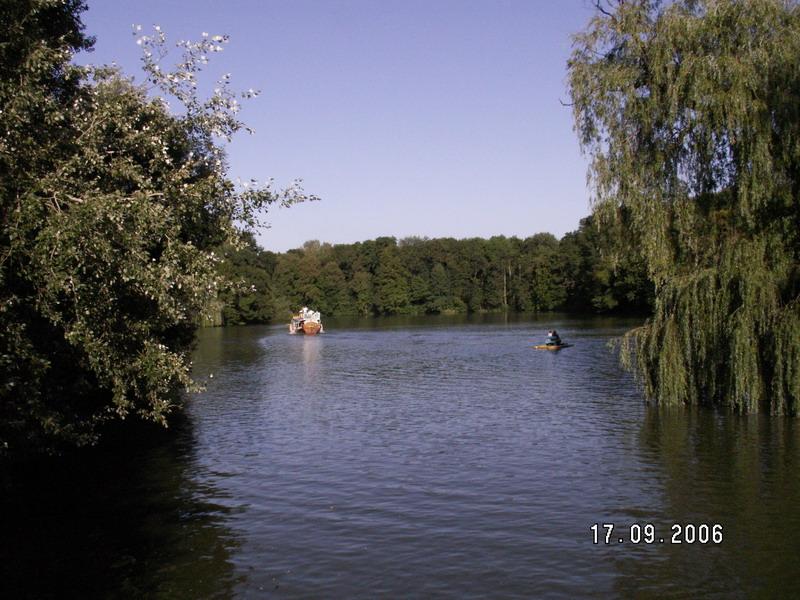